Урок русского языка в 4 классе по теме: «Текст- описание».
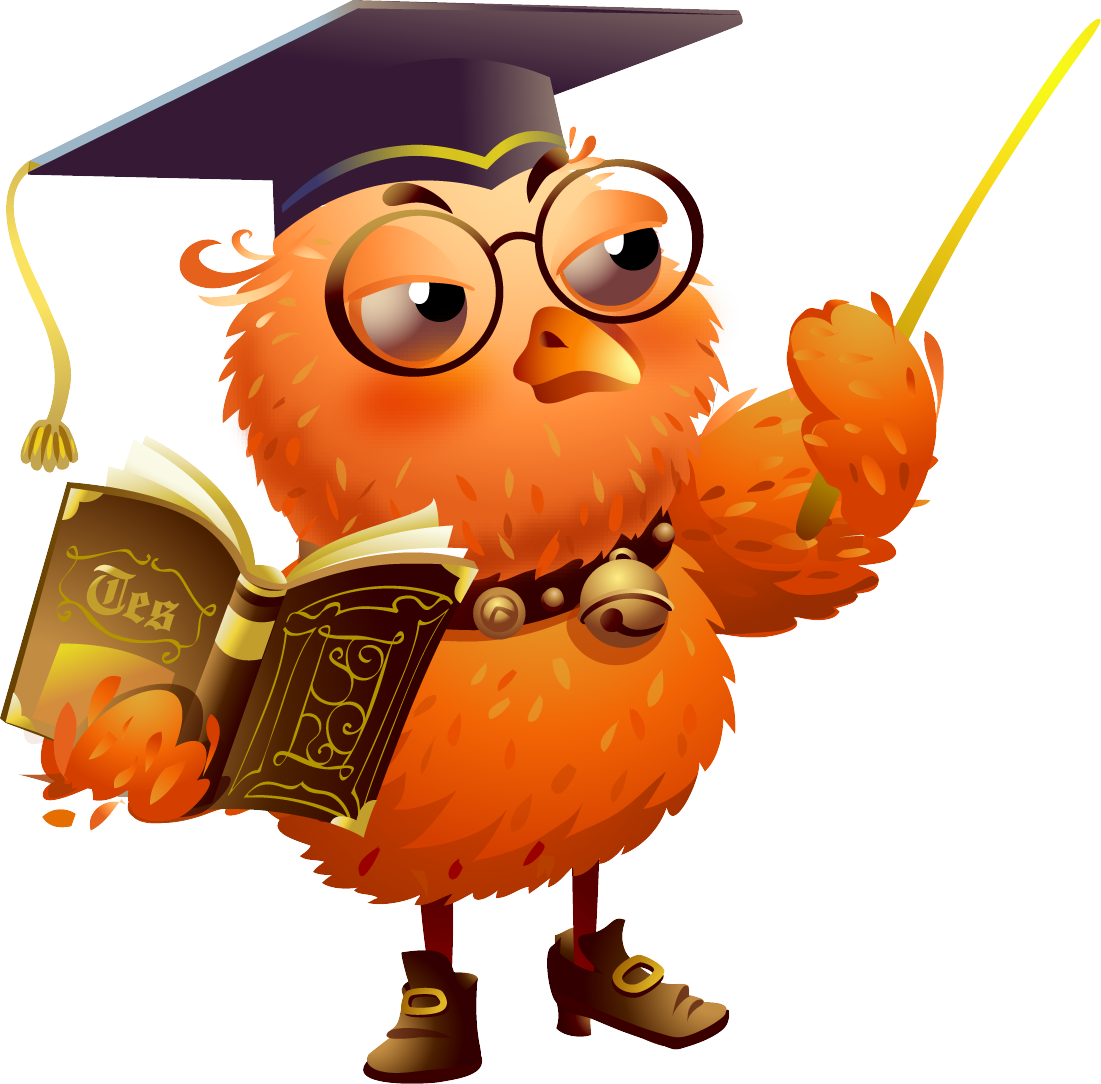 Подготовила учитель начальных классов:
 Кубарева Елена Михайловна
1
Цели:
Учебные: - повторить виды текста
                   - повторить части речи
                   - повторить литературные
                    термины:сравнение. олицетворение
Развивающие: - развивать коммуникативные 
                             умения,  
                          - развивать мышление
Воспитывающие: прививать чувство ответственности при работе в группах
2
Передо мной игрушка из дерева- конек. Он маленький, вместо ног колесики. Игрушка темно-коричневая, местами темно-зеленая, с ярким орнаментом. Спинка у конька похожа на волны в море или океане. А глаза черные, сверкающие.
3
Признаки текста:
Информативность- несет определенную информацию
Связность- все предложения связаны по смыслу и грамматически
Членимость- текст всегда делится на абзацы, абзацы на предложения.
Ситуативность- соотнесен с реальной ситуацией
Имееет общую тему и основную мысль.
4
5
6
7
Тайга.
Тайга — самая большая по площади ландшафтная зона России , её площадь составляет 15 млн км². Таёжные зоны России стали формироваться ещё до наступления ледников. Для тайги характерны: продолжительная суровая зима с глубоким рыхлым снегом и ветром, знойное лето, труднопроходимые чащи, наличие хищных зверей, огромное количество комаров и мошек в летний период
Тайга делится на три  зоны по характеру растительности: южную, среднюю и северную. В северной тайге преобладают низкорослые ели и сосны, в средней тайге растут в основном ельники. Растительность южной тайги значительно более разнообразна.
Тайгу Евразии, главным образом массивы сибирской тайги, называют зелёным «лекарем» планеты, так как от этих лесов зависит кислородный и углеродный баланс приземного слоя атмосферы.
8
Объясните:
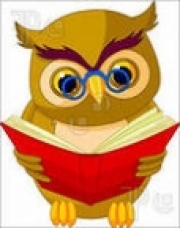 Ландшафт
Ледник
Массив
Лекарь
9
Заполните  свой оценочный лист:
10
Тайга.
Тайга — самая большая по площади ландшафтная зона России , её площадь составляет 15 млн км². Таёжные зоны России стали формироваться ещё до наступления ледников. Для тайги характерны: продолжительная суровая зима с глубоким рыхлым снегом и ветром, знойное лето, труднопроходимые чащи, наличие хищных зверей, огромное количество комаров и мошек в летний период
Тайга делится на три  зоны по характеру растительности: южную, среднюю и северную. В северной тайге преобладают низкорослые ели и сосны, в средней тайге растут в основном ельники. Растительность южной тайги значительно более разнообразна.
Тайгу Евразии, главным образом массивы сибирской тайги, называют зелёным «лекарем» планеты, так как от этих лесов зависит кислородный и углеродный баланс приземного слоя атмосферы.
11
Текст- описание
12
Стили речи
Научный:
Бытовой:
Ясность и точность изложения
Отсутствие сравнений
Наличие обобщающих слов
Отсутствие местоимений и глаголов 1 и 2 лица ед. ч.
Свободное употребление любых частей речи
Частое употребление глаголов
Наличие сравнений, оборотов
13
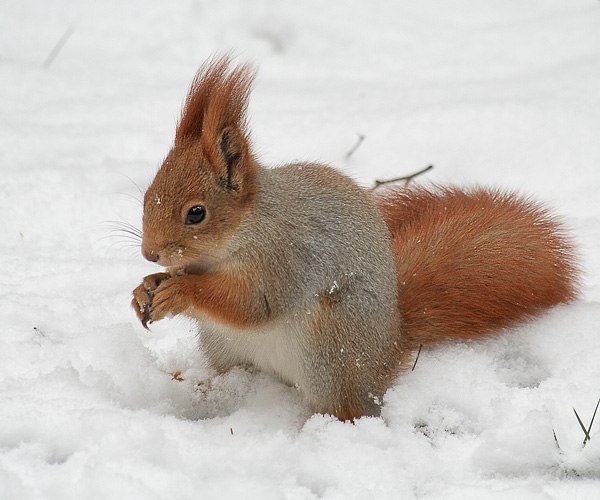 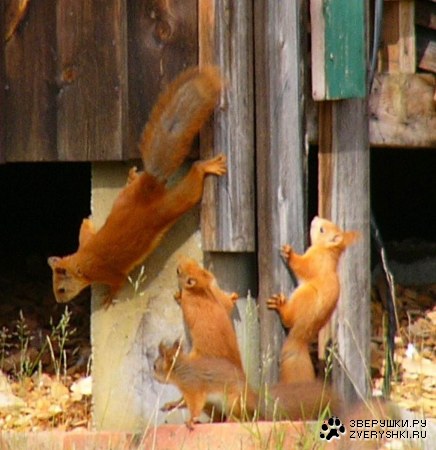 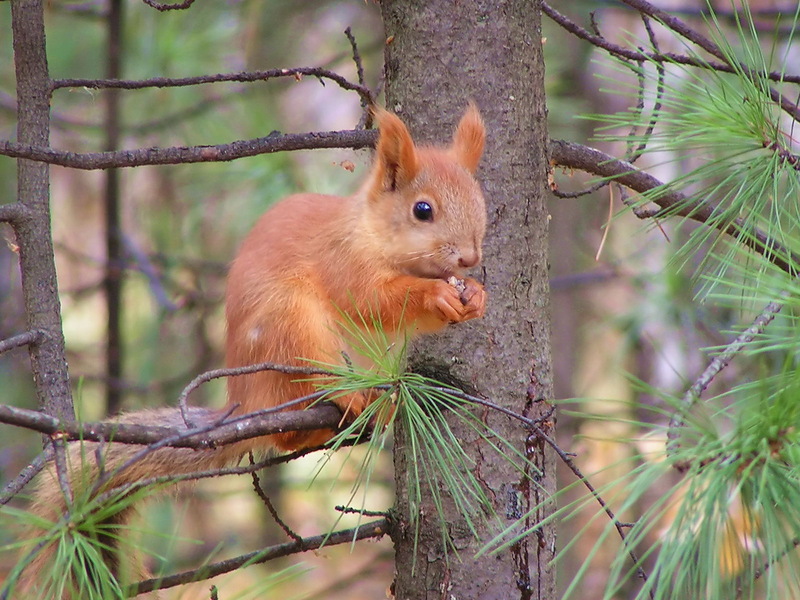 14
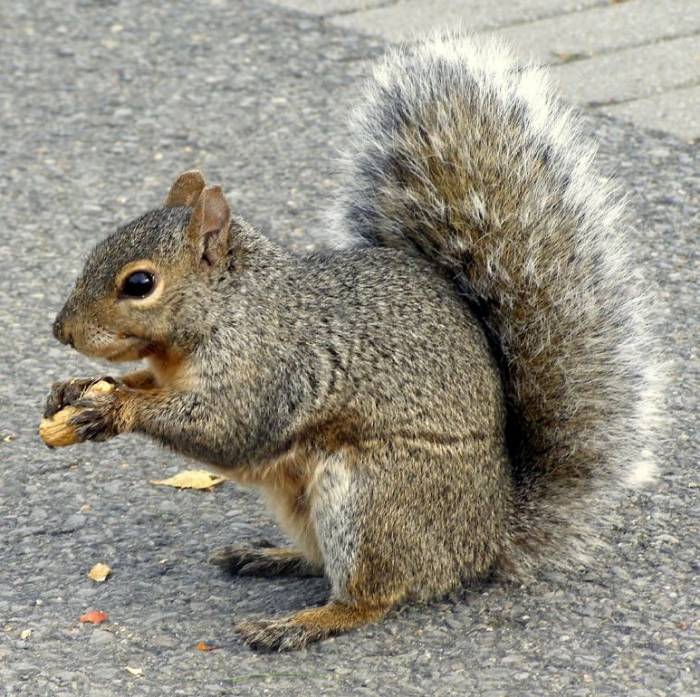 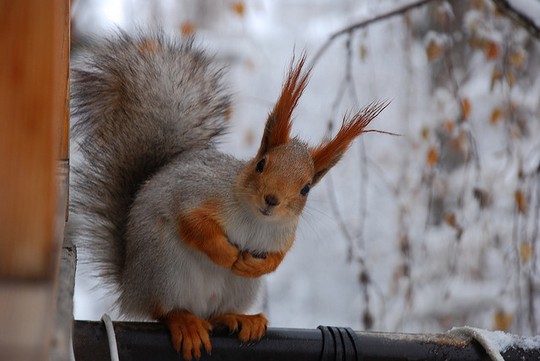 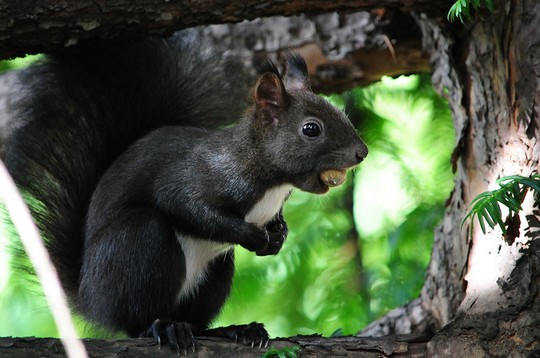 Молодцы!Спасибо за урок!
15